SINIF KURALLARIMIZ
Hiç kimse parmak kaldırmamış, çok gürültülü bir sınıf
Herkes başka şeylerle meşgul
Öğretmen sessiz bir şekilde beklenmemiş
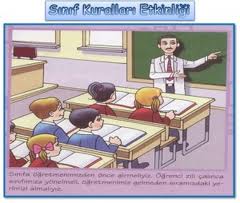 Sınıfa öğretmenimizden önce gelmeliyiz.
Sıramızda oturup öğretmenimizin gelmesini beklemeliyiz.
Öğretmenimizden izin isteyerek ve parmak kaldırarak konuşmalıyız.
Bir arkadaşımız konuşurken onu dinlemeliyiz.
Arkadaşlarımızla iyi geçinmeliyiz.
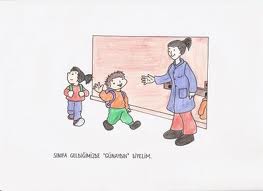 Öğretmenimiz ders anlatırken sıramızda oturalım.
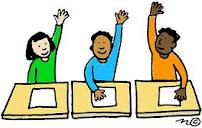 Tuvalete gitmek için veya çöp atmak için öğretmenimizden izin alalım.
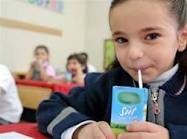 Karnımız acıktığında beslenme saatini bekleyelim.
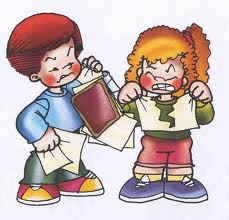 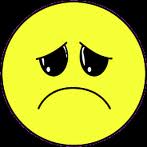 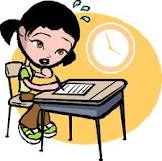 Teşekkürler
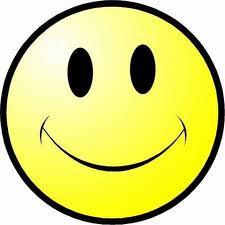